Тренажер 
«Словарные слова»
 1 класс 
УМК «Школа России»
Автор : Сергеева Н.В. 
МБОУ НОШ №3 с.Троицкое
о
о
В . р . бей
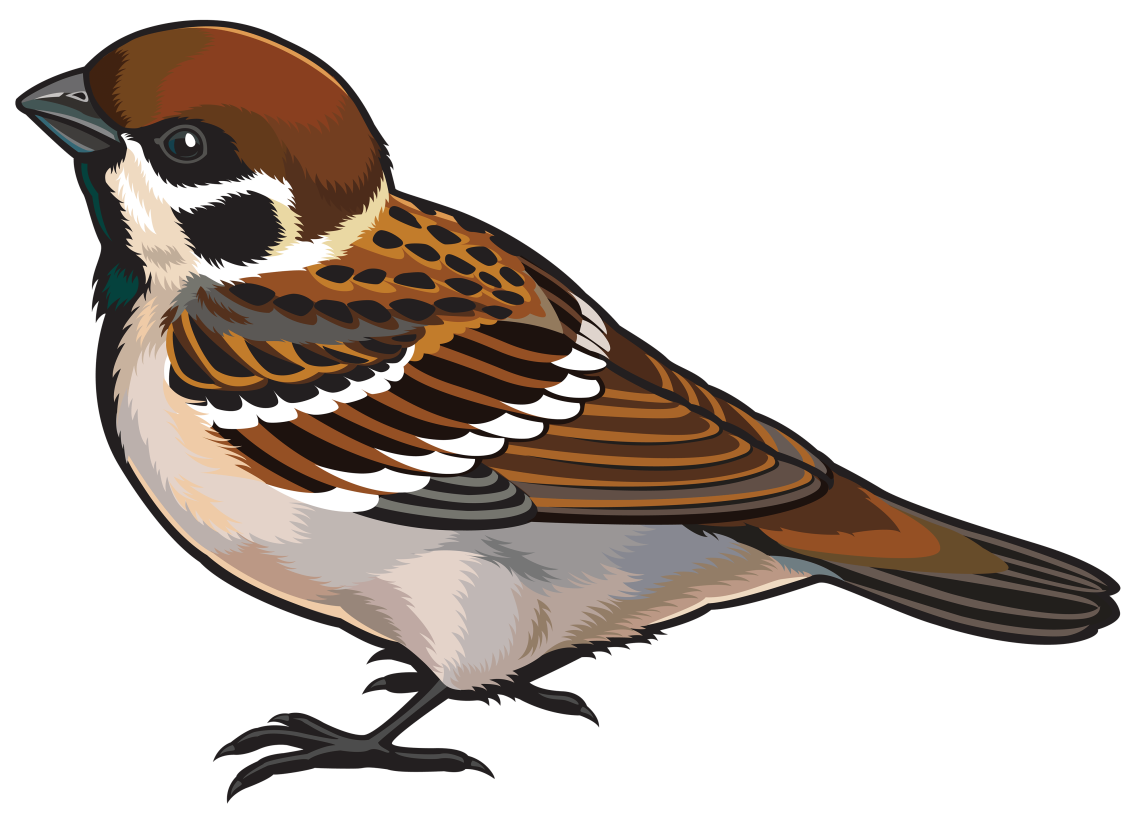 о
В . рона
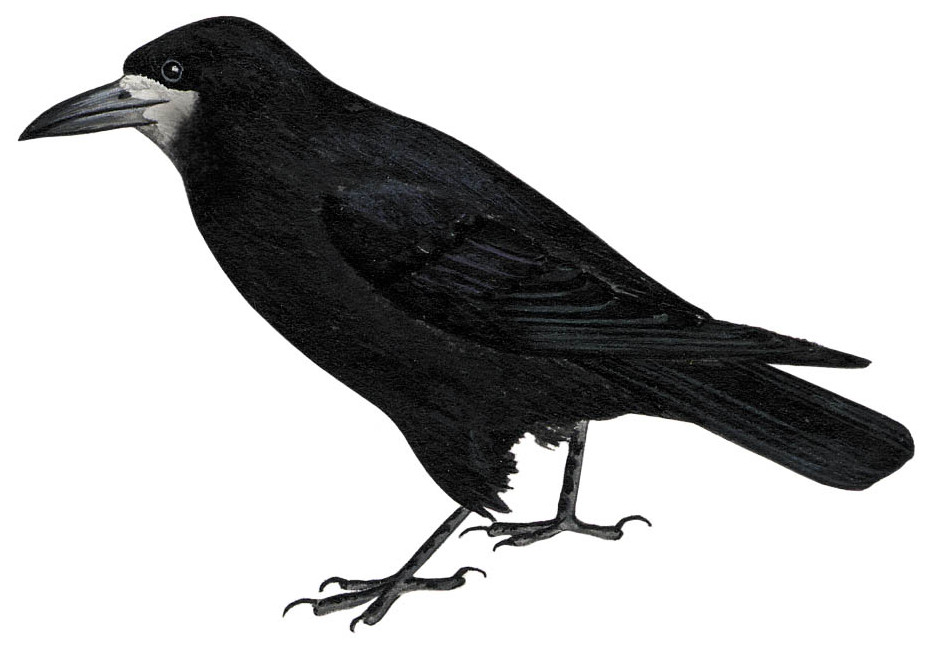 е
п . т у х
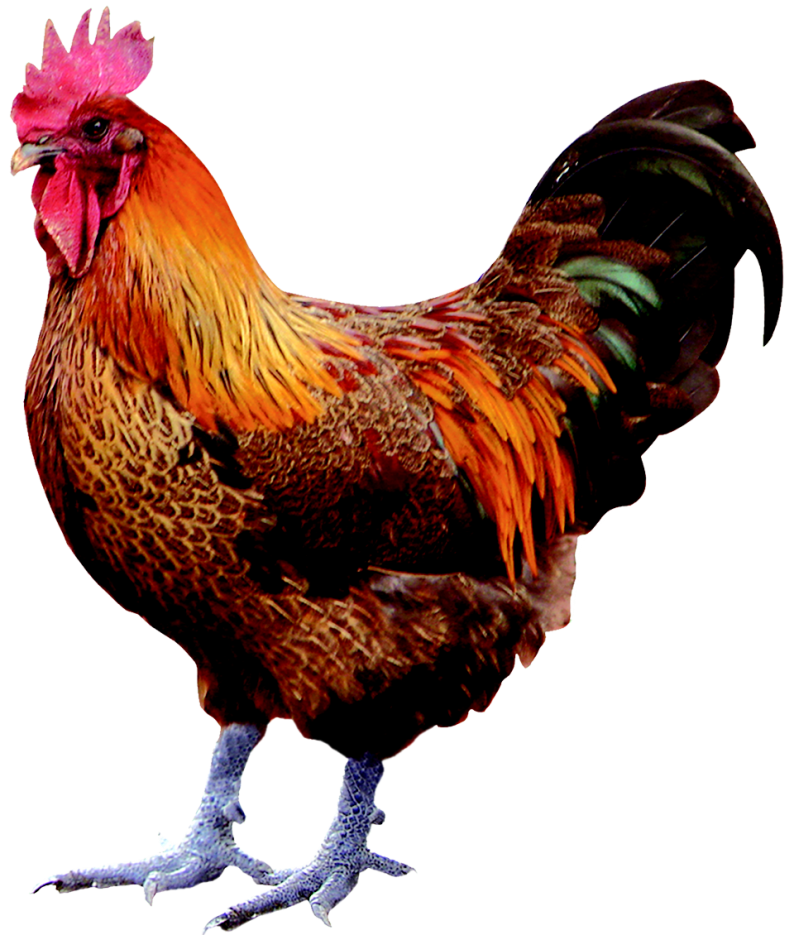 а
З . яц
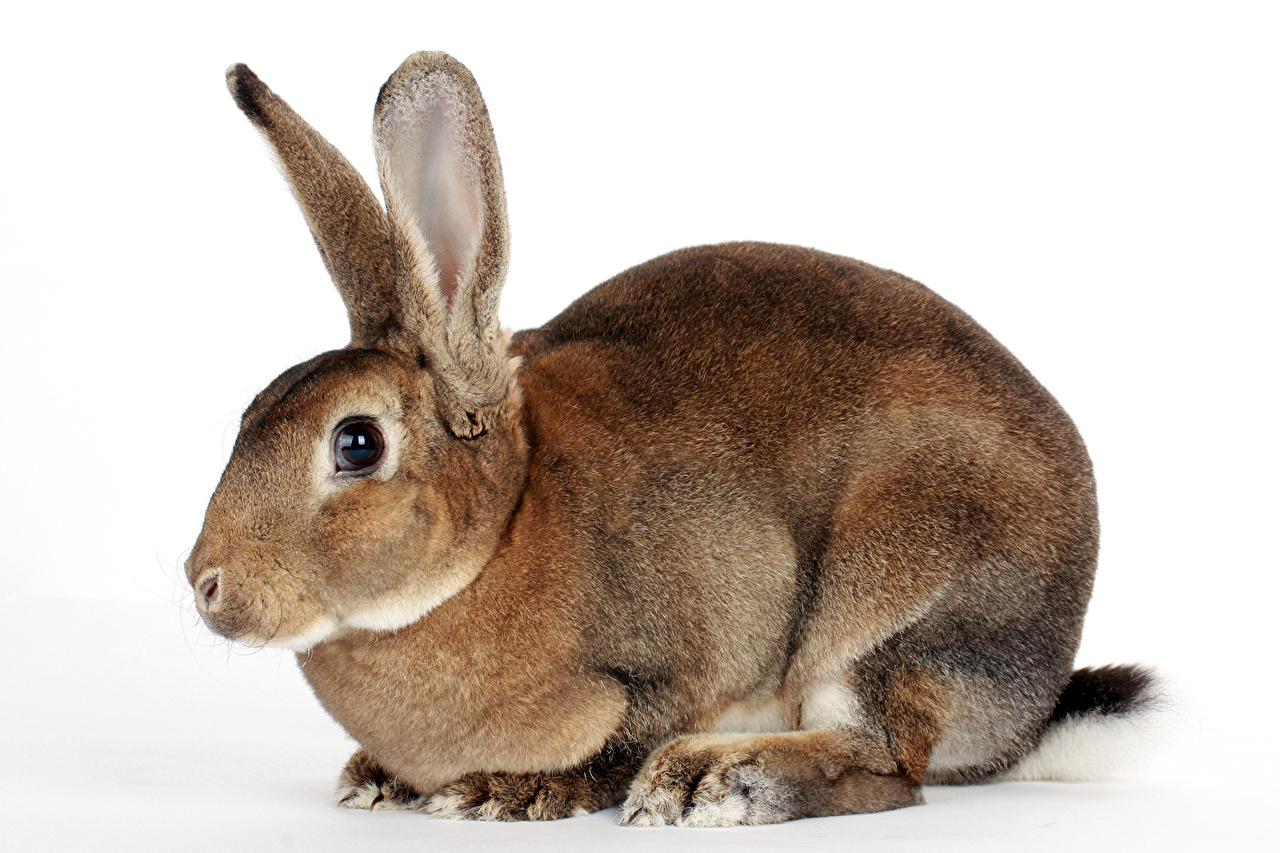 е
П . нал
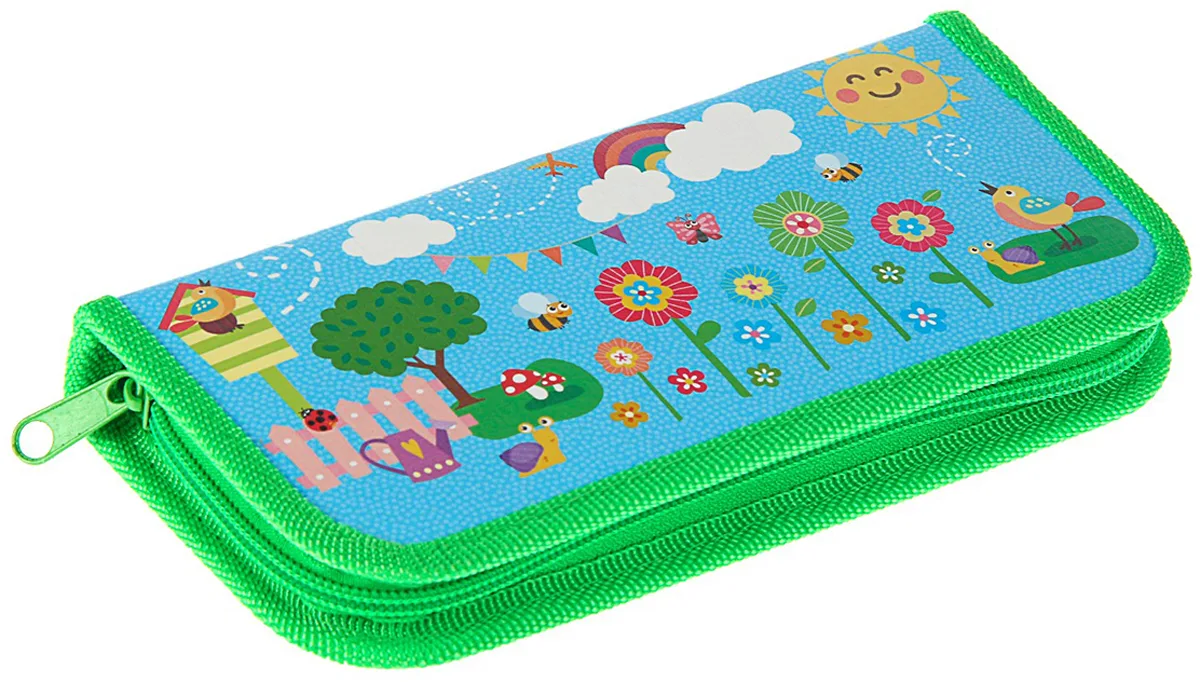 а
а
К . Р . ндаш
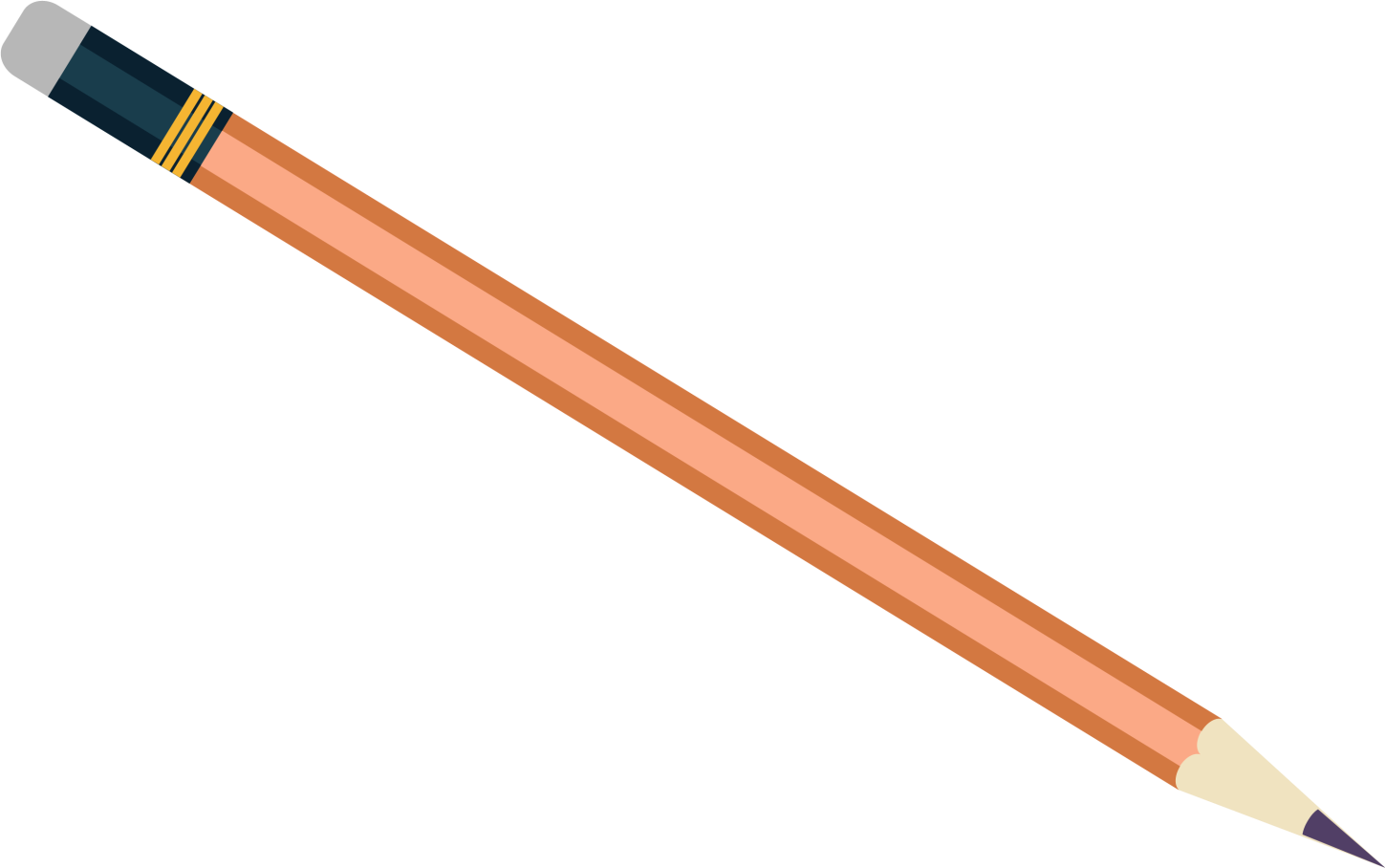 о
С . Рока
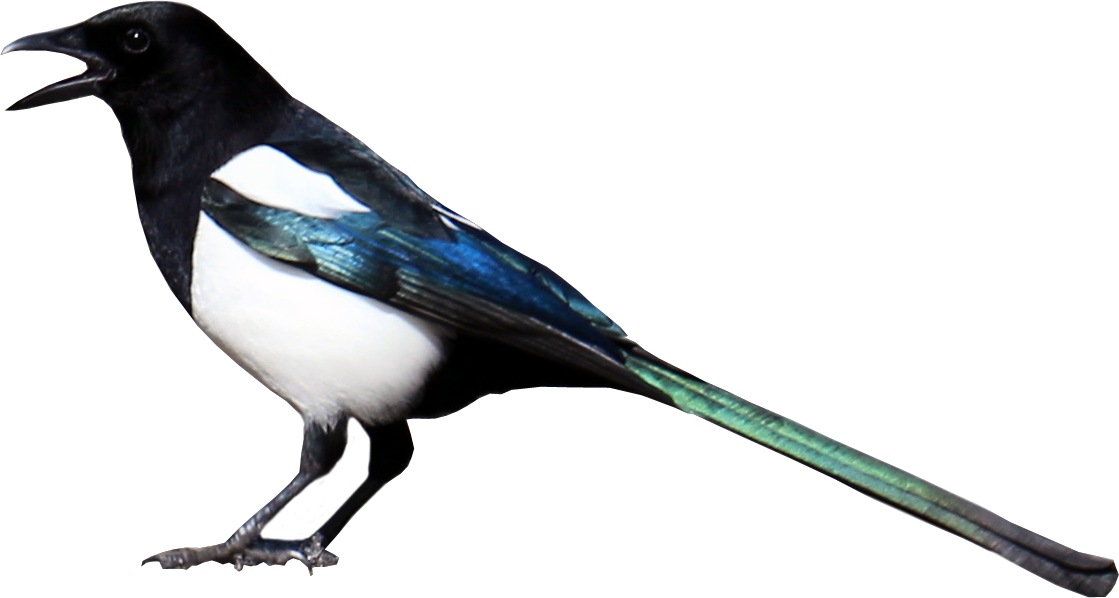 о
С . бака
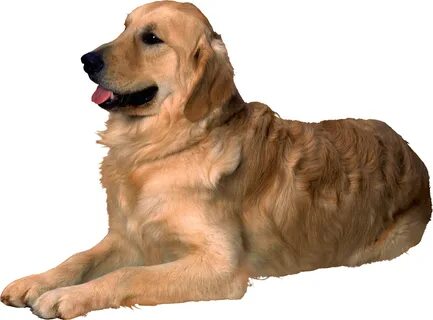 а
П . льто
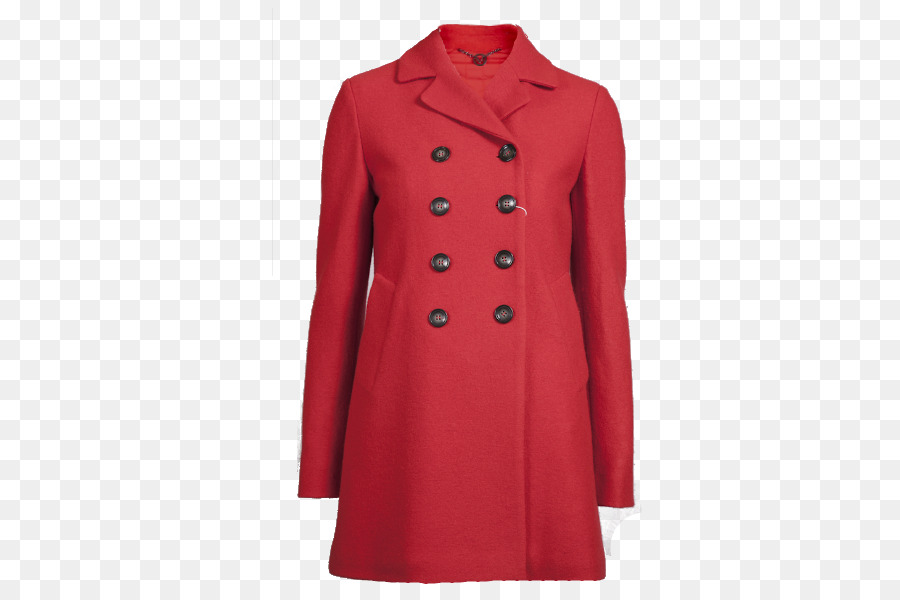 е
Вес . ло
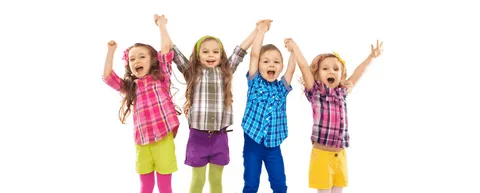 о
о
Х . Р . шо
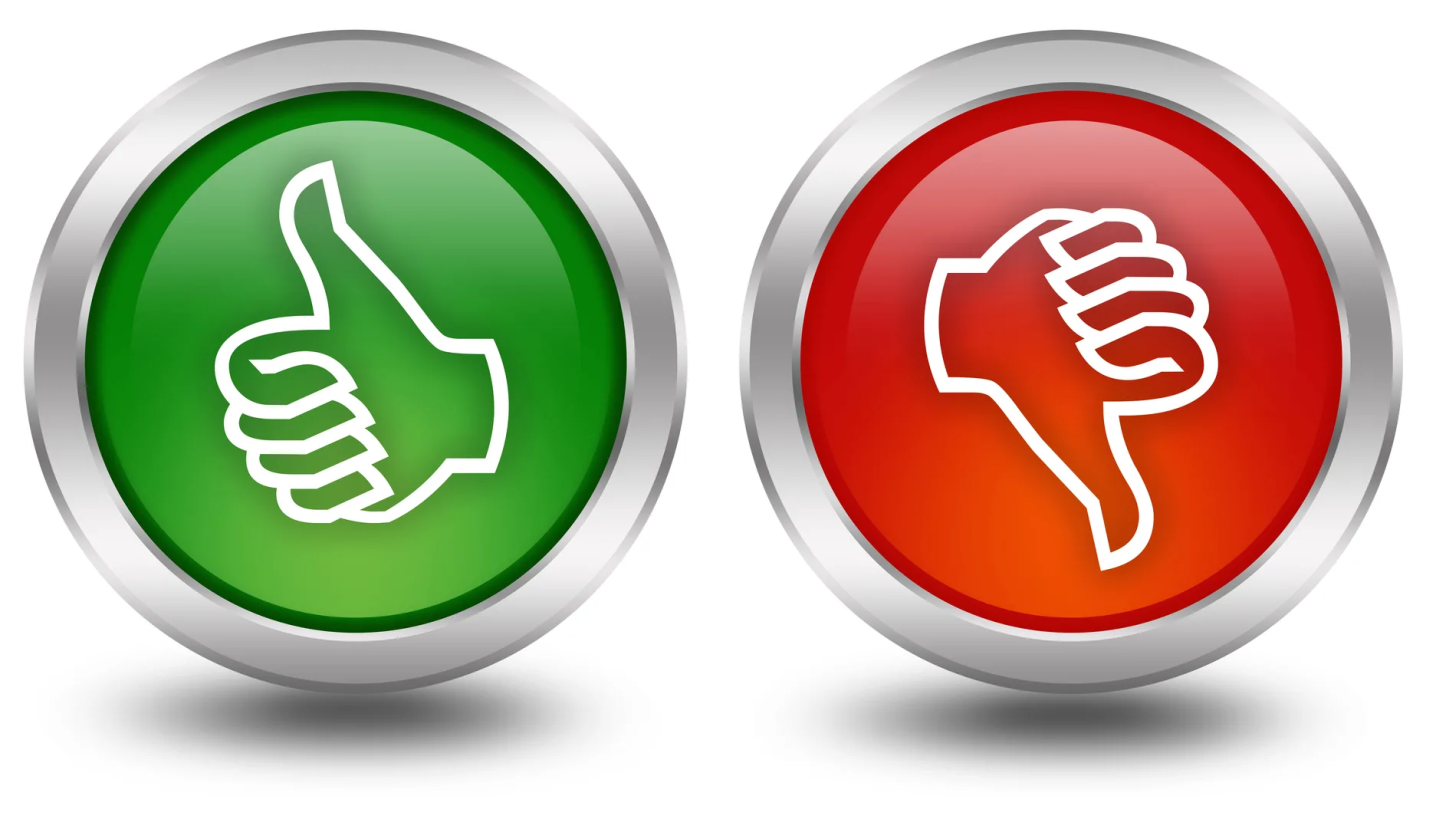 е
Учит . ль
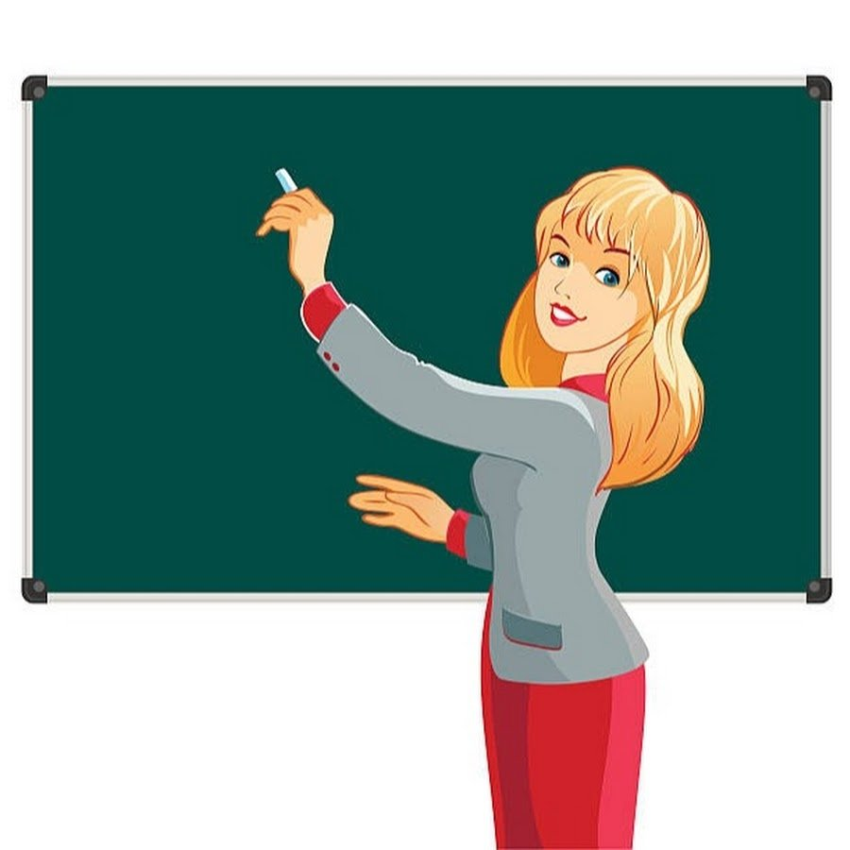 е
Уч . ник
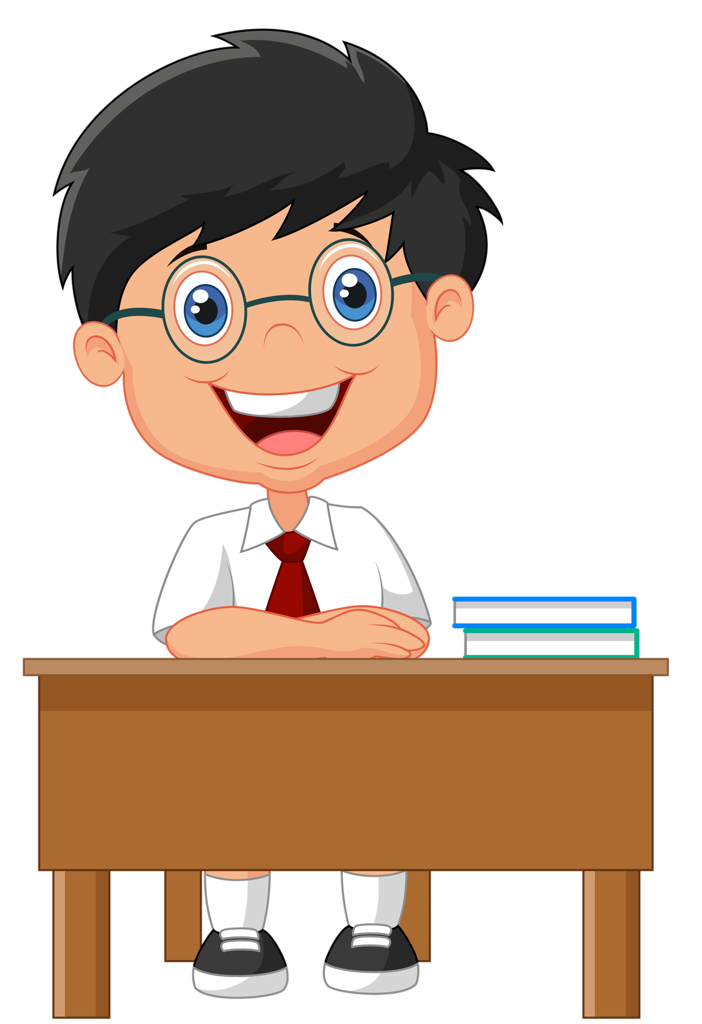 е
Уч . ница
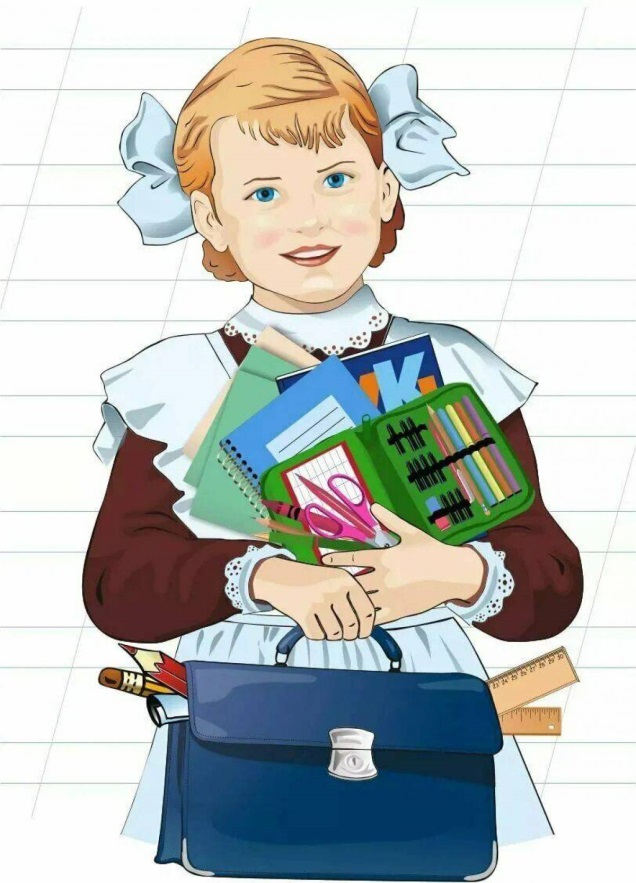 сс
Кла ..
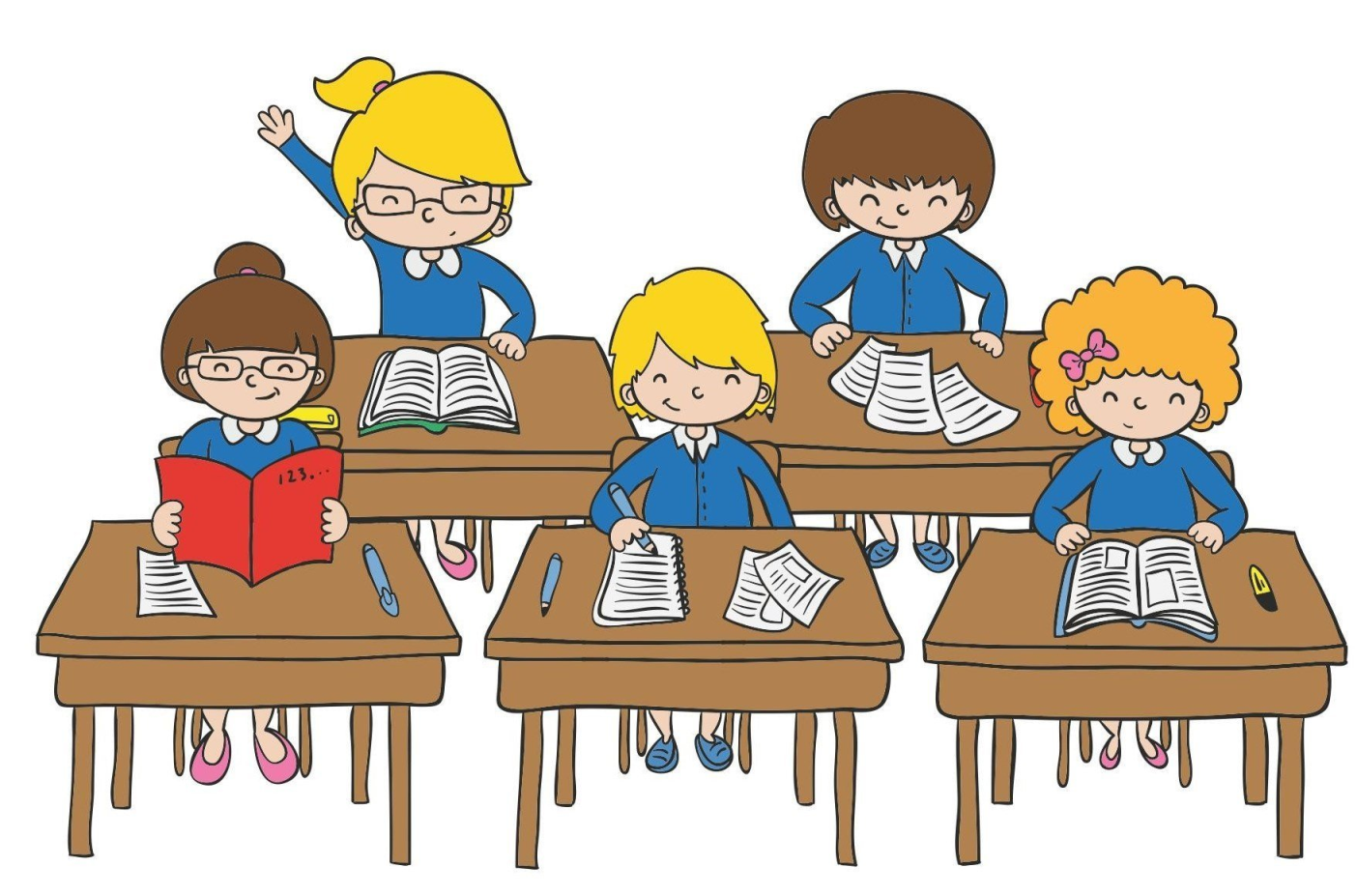 е
Д . журный
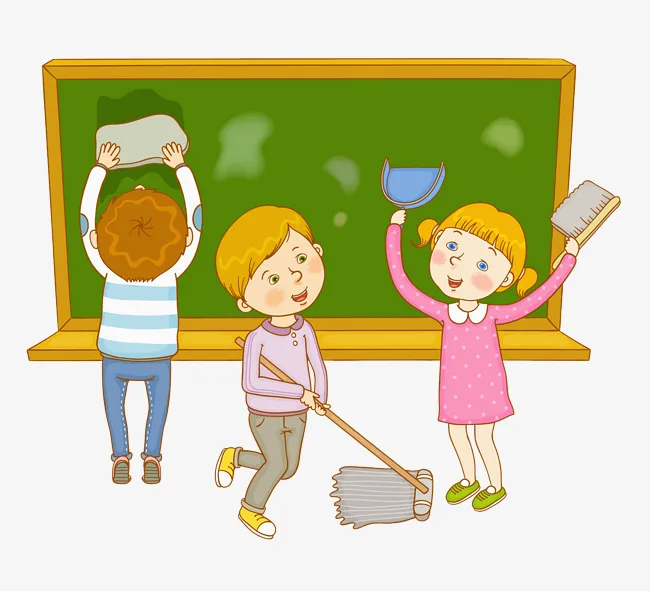 е
Т . традь
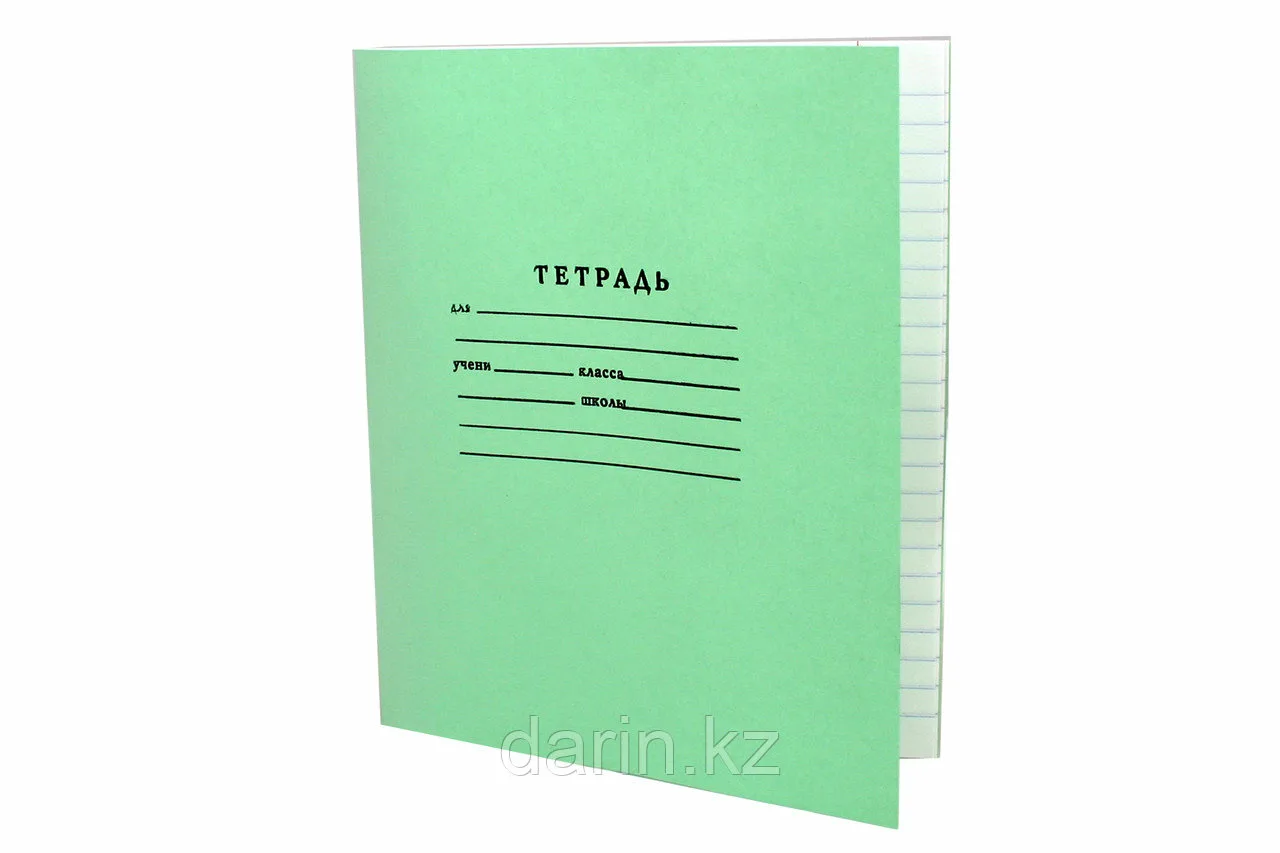 е
Р . бята
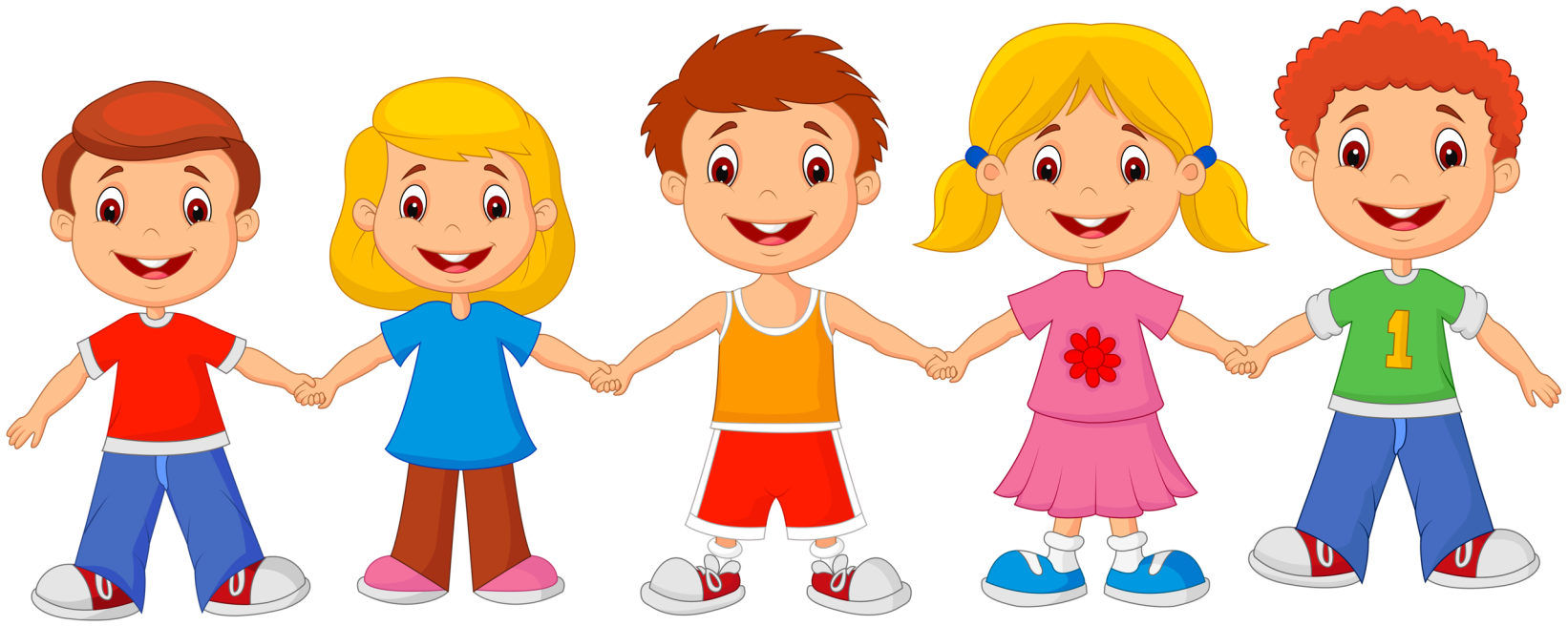 и
Мальч . к
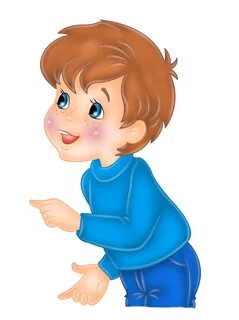 о
Дев . чка
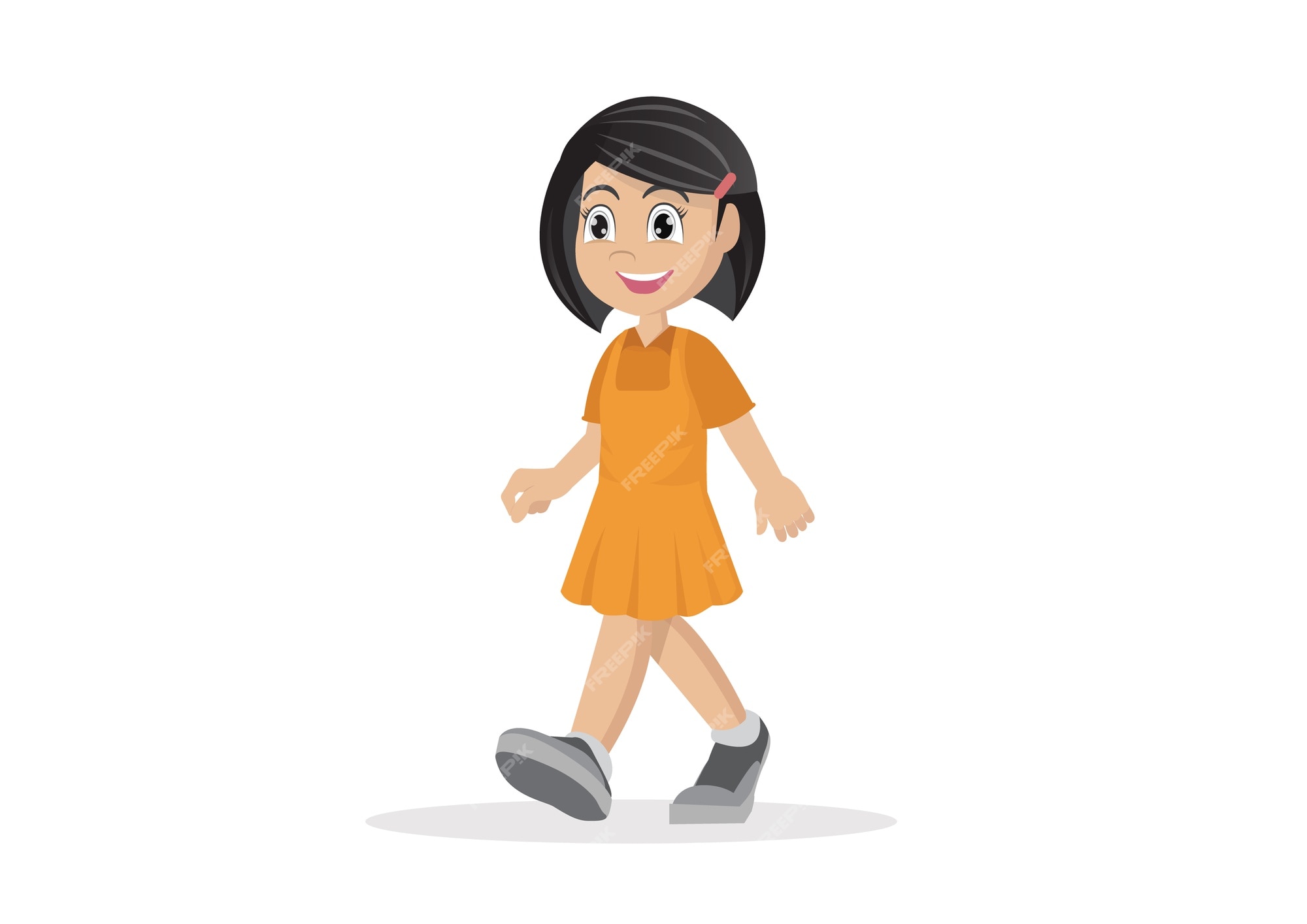 а
Р . бота
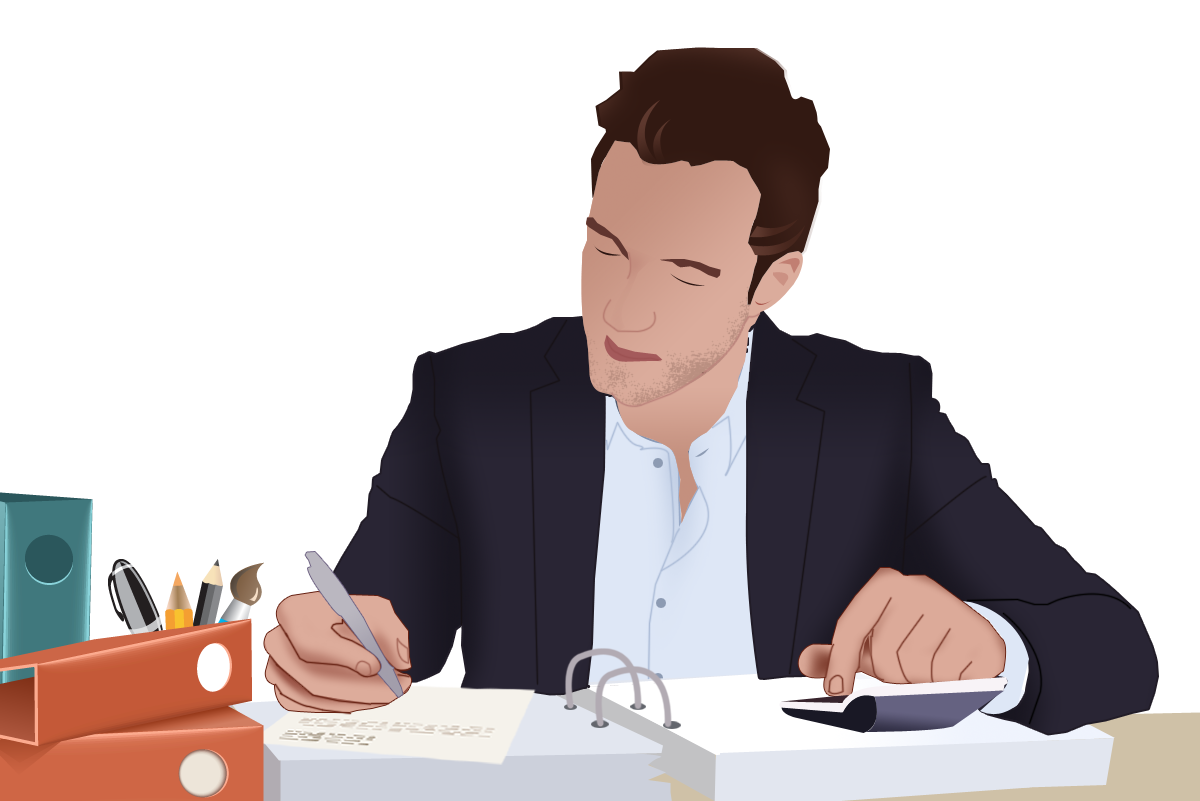 е
Д . ревня
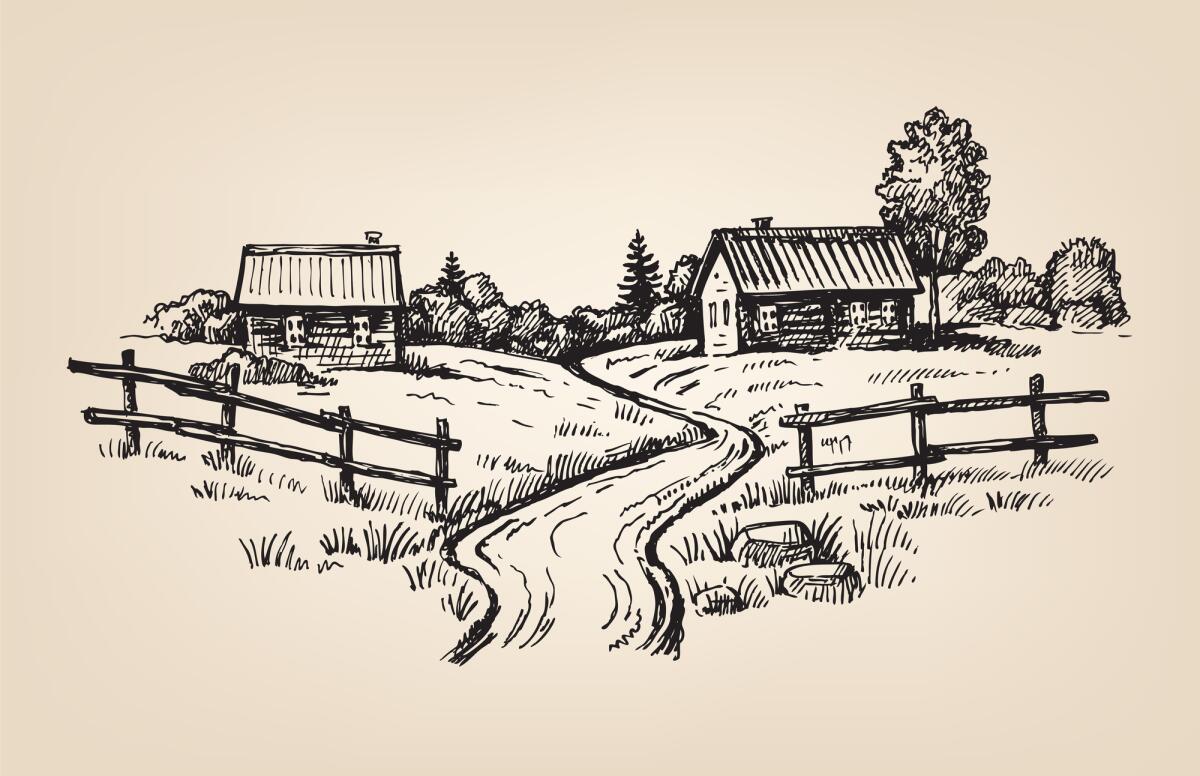 о
К . Рова
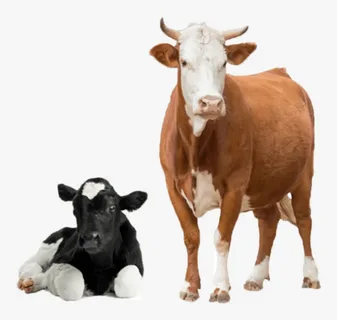 о
о
М . Л . ко
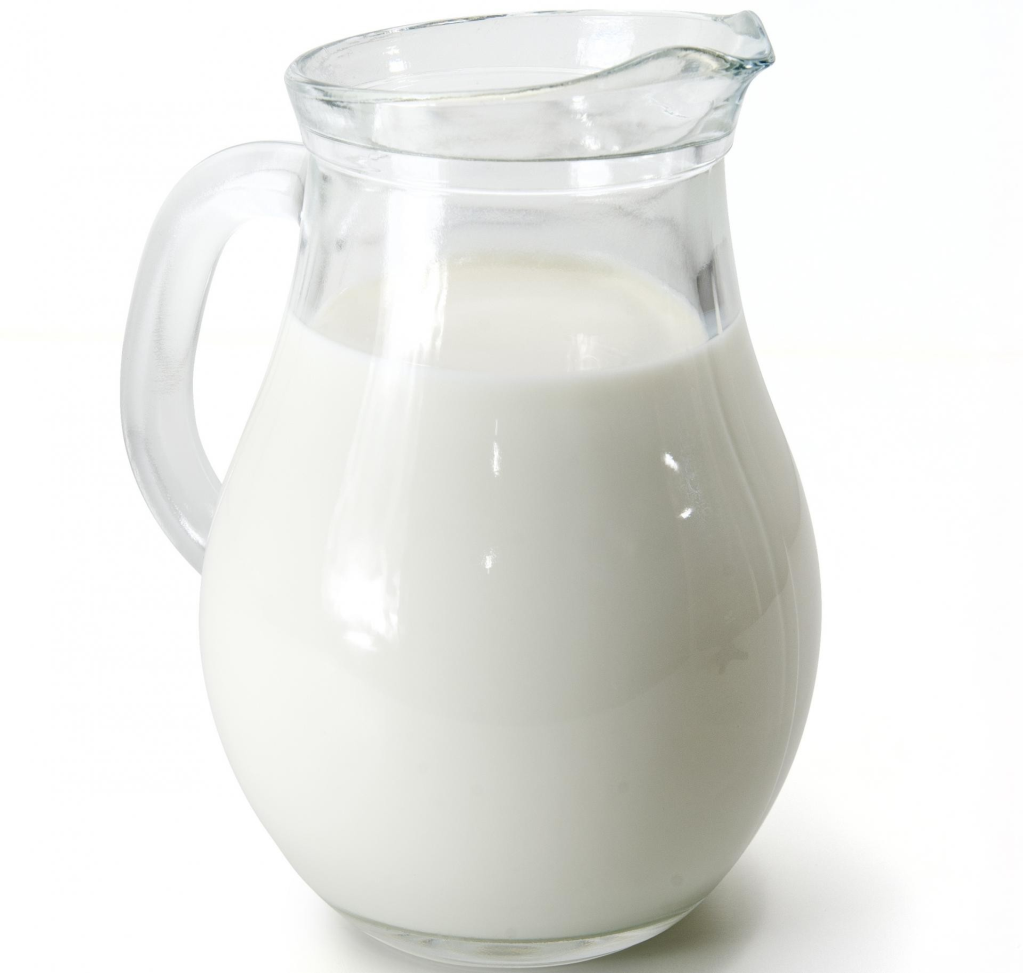 е
М . дведь
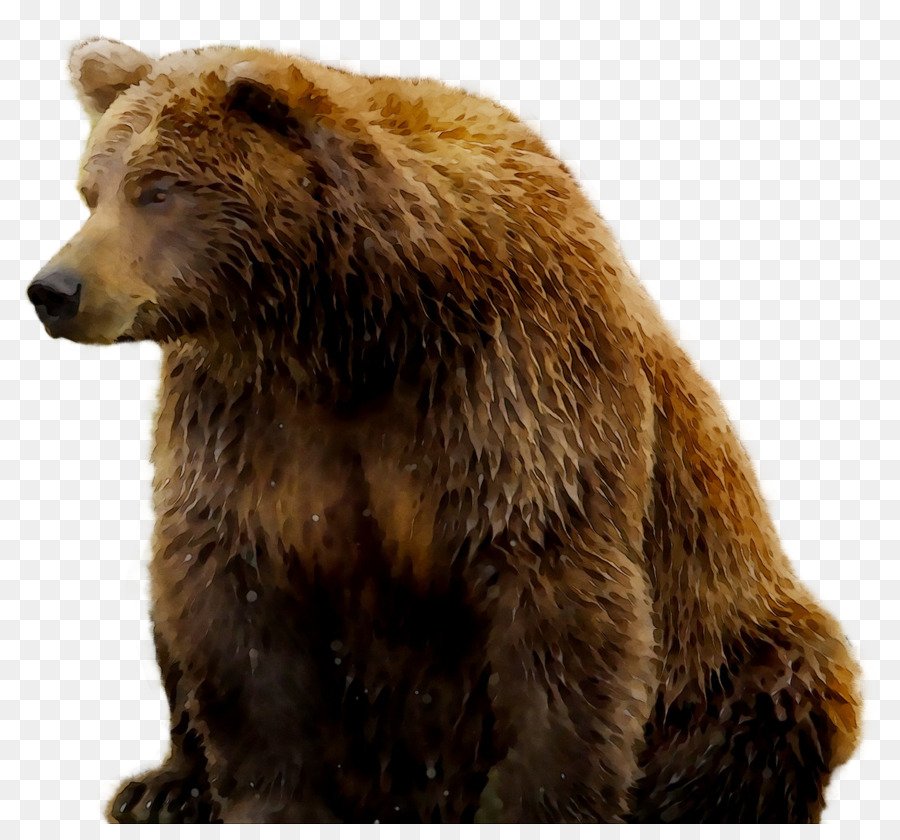 а
М . шина
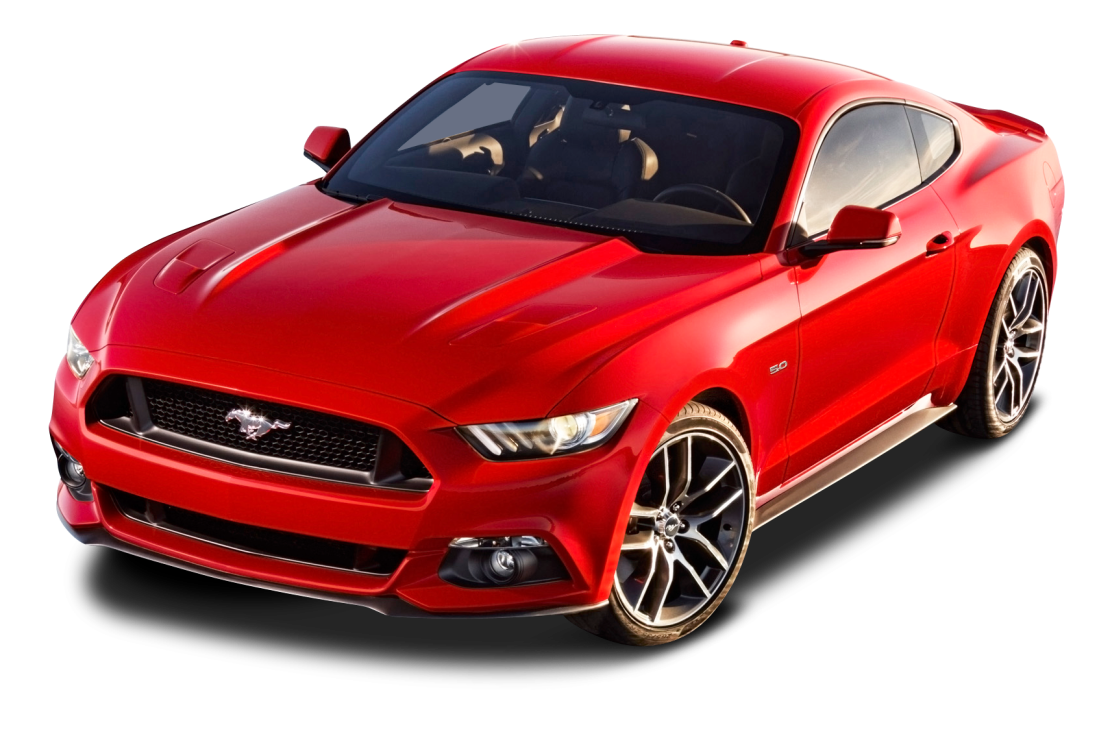 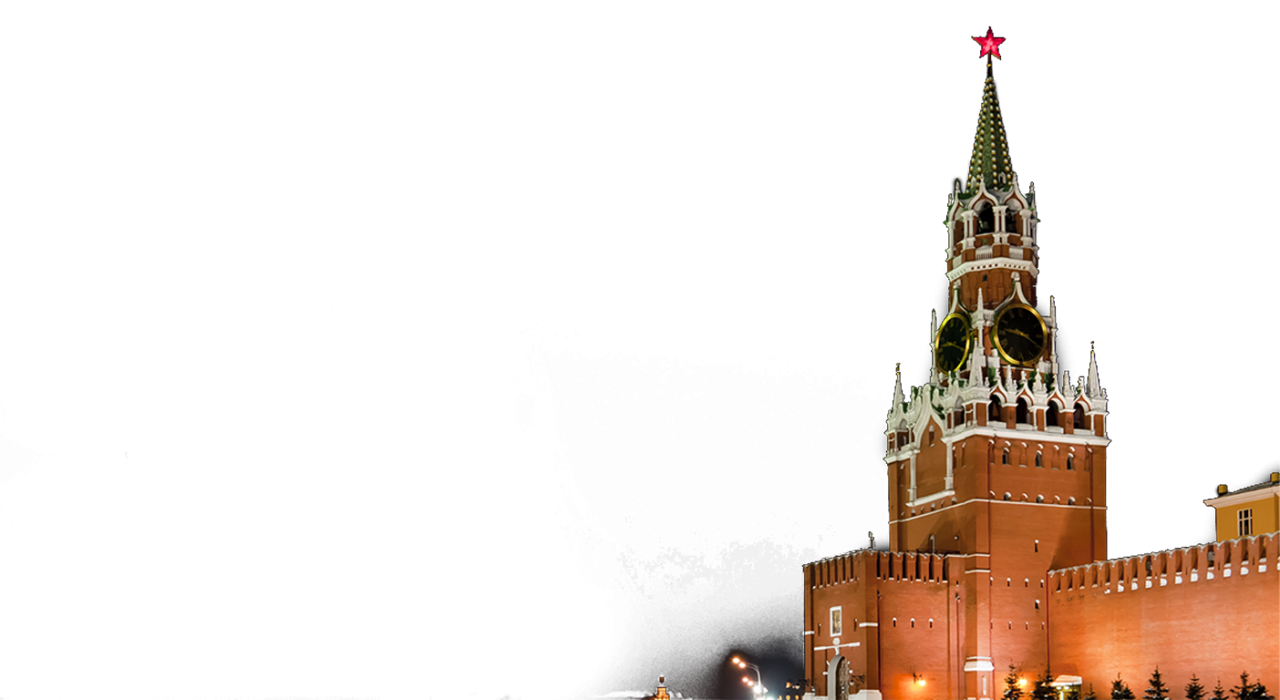 о
М . сква